МБДОУ ДЕТСКИЙ  САД №55 «БОГАТЫРЬ»
                                                                                                   КОМБИНИРОВАННОГО   ВИДА
                                                                                            

        ТЕМА  ПРОЕКТА   «НАШИ ЧЕТВЕРОНОГИЕ ДРУЗЬЯ»                                                                                                                                                                                                                                                                      

 
                                                                                                              ВОЗРАСТ  ДЕТЕЙ  3-4 ГОДА
                                                                                                                                                                         

 
   выполнили:                                                                                                                      
 
  ВОСПИТАТЕЛь 2-й МЛАДШЕЙ ГРУППЫ:
                                                                                                                       НИКИТИНА ВЕРОНИКА АЛЕКСАНДРОВНА
                                                                                                                         
                                                                                                                                                                                      
                                      БЕЛОВО   2018г.
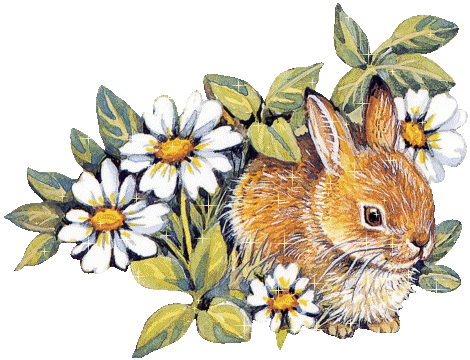 ЦЕЛЬ: Расширить  представления о домашних  животных.
О внешнем виде, повадках, характерных движениях, издаваемых
звуках. Прививать  чуткое, заботливое ,участливое  отношение к животным.
ЗАДАЧИ:   Расширить речевую и познавательную деятельность  детей.
Развивать у детей наблюдательность , умение обобщать и фантазировать.
Систематизировать знания  детей о домашних питомцах.
Актуальность:
Воспитание бережного и заботливого отношения к животным имеет большое значение в дошкольный период жизни ребенка. Мир животных чрезвычайно привлекателен  и животные в доме- важный фактор воспитания. Это не удивительно, ведь родителям хочется, чтобы их дети выросли добрыми и отзывчивыми.
Вовлекая ребенка  в совместную деятельность по уходу за  питомцем, взрослые развивают в нем чуткость. Побуждают к сочувствию .
Это бесценные нравственные качества. Без которых не могут развиваться гуманистические задатки  в личности ребенка.
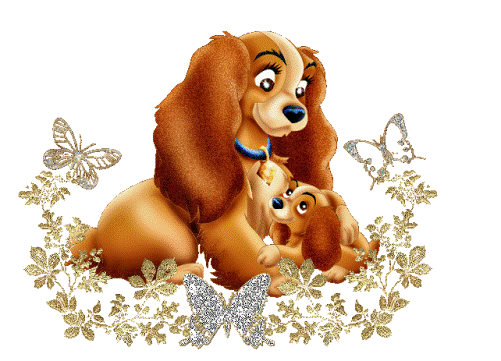 I – ЭТАП. ВЫБОР ТЕМЫ
В группе проходила тема « Домашние  животные,  которые нас окружают». Затем мы  прочитали рассказ Э.Успенского «Трое из Простоквашино». После этого дети стали задавать вопросы: А  правда собаки  и кошки могут так помогать человеку? И вот мы решили взять и сделать проект  «Наши четвероногие друзья» Так как собака: служит; работает; охраняет; спасает ; кошка преданна;  лечит и даже слушает человека.
Во многих семьях  живут  питомцы , в квартирах и домах, но в некоторых семьях их нет. Поэтому мы решили рассказать  о них  более подробно .
Метод трех вопросов
Перспективная разработка темы.
Какую пользу приносят
Происхож-дение
Среда обитания
ДОМАШНИЕ ПИТОМЦЫ
Породы
(вид)
Работа с человеком
Как ухаживать за домашними  питомцами.
Питание
Размеры
II Этап  - сбор информации.
Изучив интересы детей , мы наполнили  среду различными наглядными материалами, были внесены в группу материалы для организации продуктивных видов деятельности. Так же была организованна игровая деятельность детей,  подключили родителей для изготовления поделок и книжек – малышек  с детьми. 
Иллюстрированные плакаты, картинки, открытки.
Наглядно- дидактические пособия по теме.
Чтение художественной литературы.
Беседы с детьми по теме.
Подбор подвижных  и настольно – печатных игр .
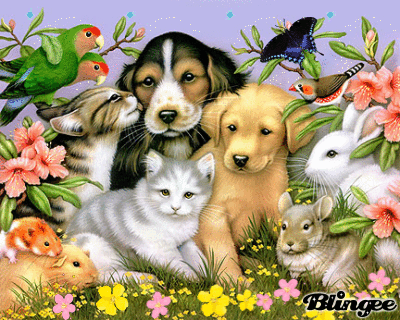 Дидактические игры:
«У кого кто?»
«Кто где живет?»
«Большой – маленький»
Чьи ушки? Чья шубка?
Лото «Домашние животные»
Подвижные игры:
«Гуси- лебеди»
«Кошки-мышки»
«Пастух и козы»
«Воробушки и кот»
«Лохматый пес»
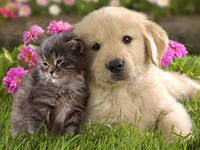 Организация  деятельности  в  группе.    



Книжный уголок:    
 Э.Успенский   «Каникулы в Простоквашино»
Х.К. Андерсен «Огниво», Братья Гримм «Бременские музыканты», Дж. Радари  «Собака которая не умела лаять»,В Бианки «Первая охота»; стихи  :Ю.Мориц  «Огромный собачий секрет»,С.Михалков  «Мой щенок»,А.Усачев  «Очень странный разговор»,О.Кравченко «Крылатые ,хвостатые»
 Наглядно-дидактическое  пособие «Собаки, друзья и помощники	»
III Этап - реализация
Лепка «Такие разные домашние животные»
Изготовление фото-коллажа «Наши четвероногие  друзья»
Выставка рисунков  «Мой друг»
Выставка поделок ,сделанных с родителями.
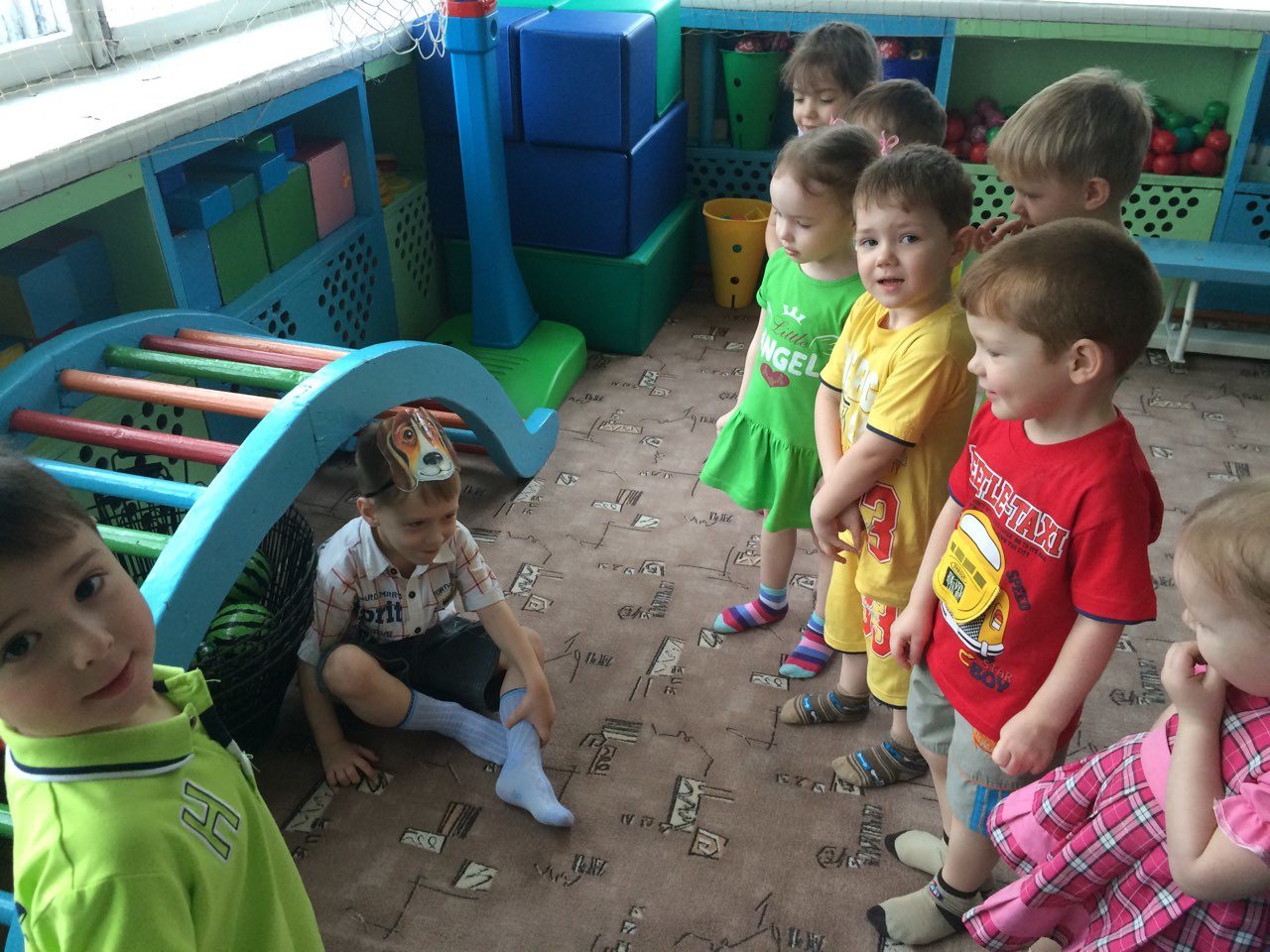 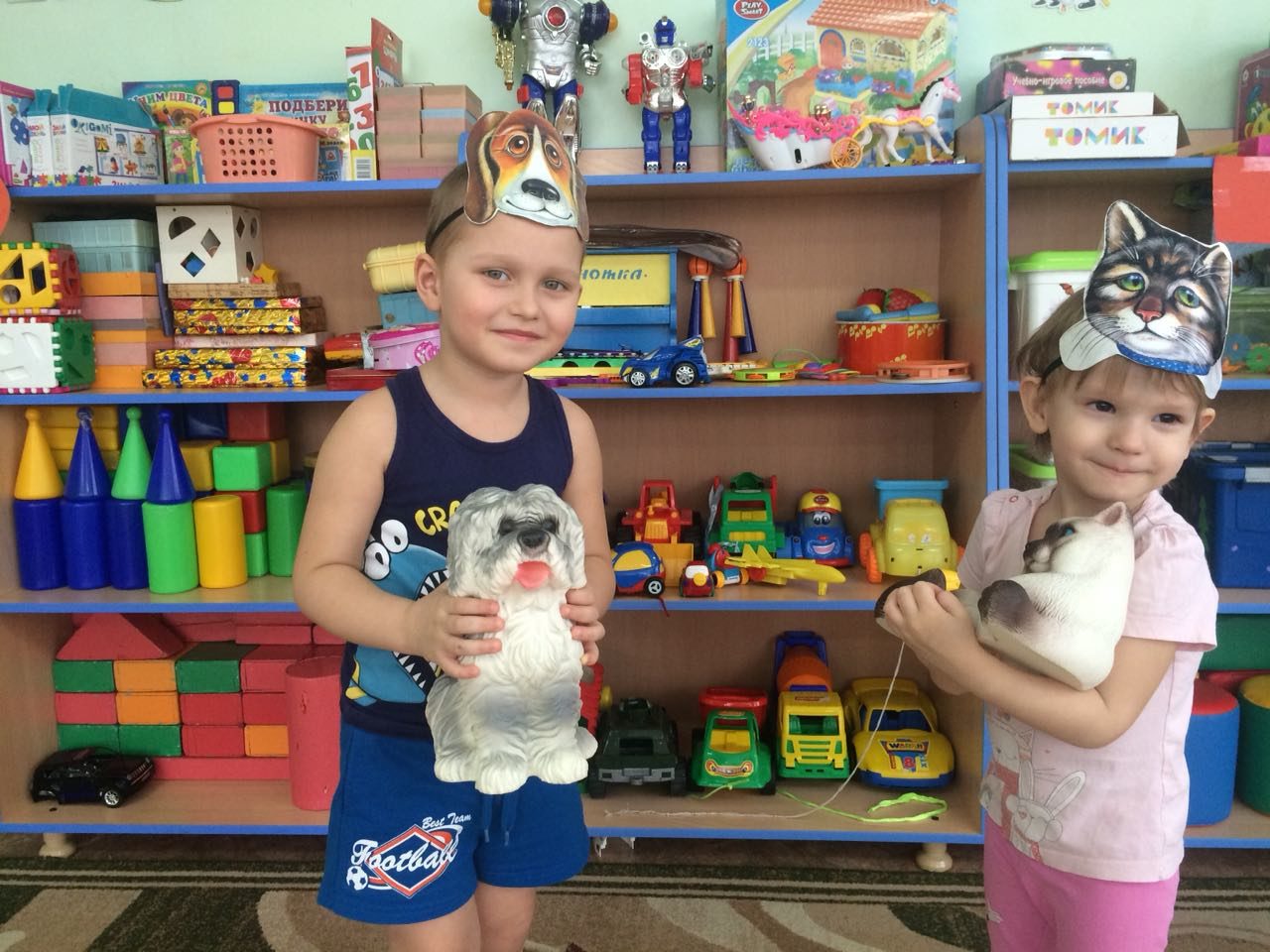 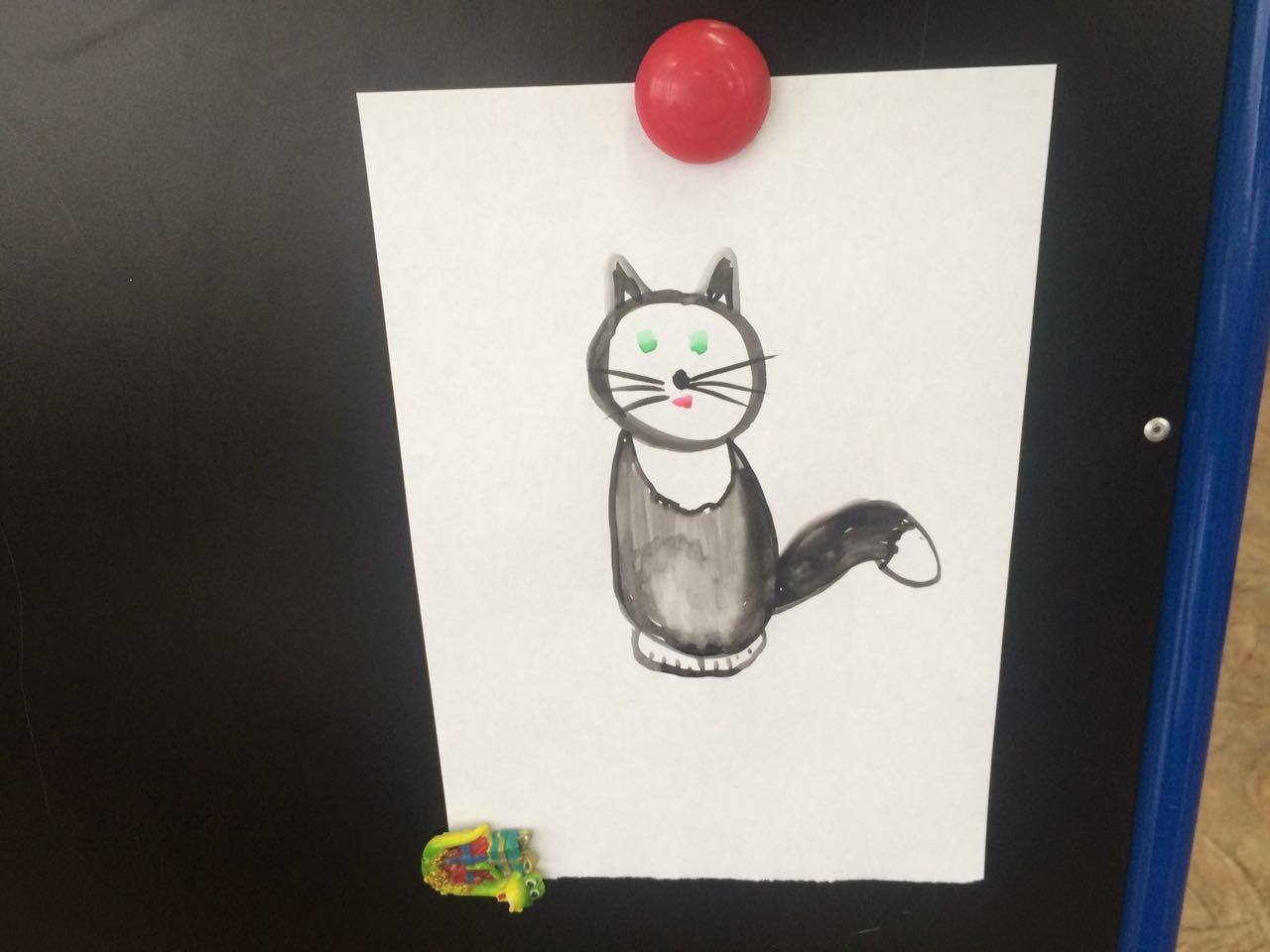 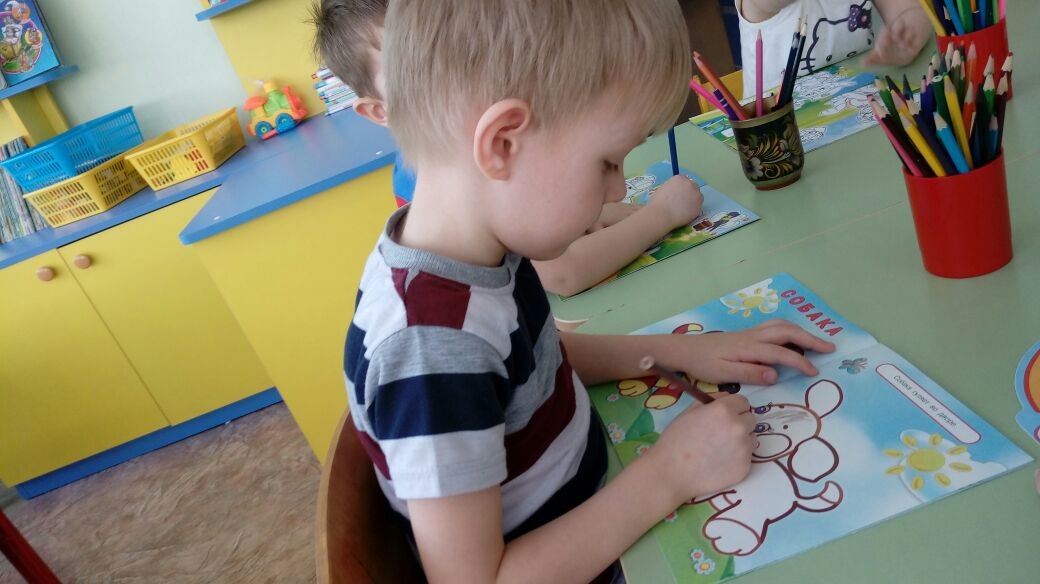 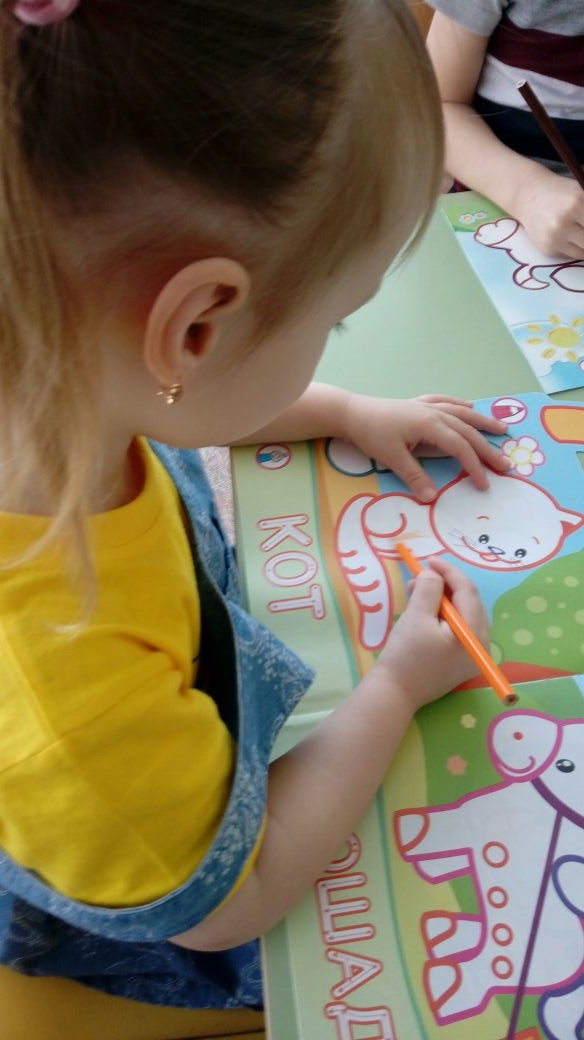 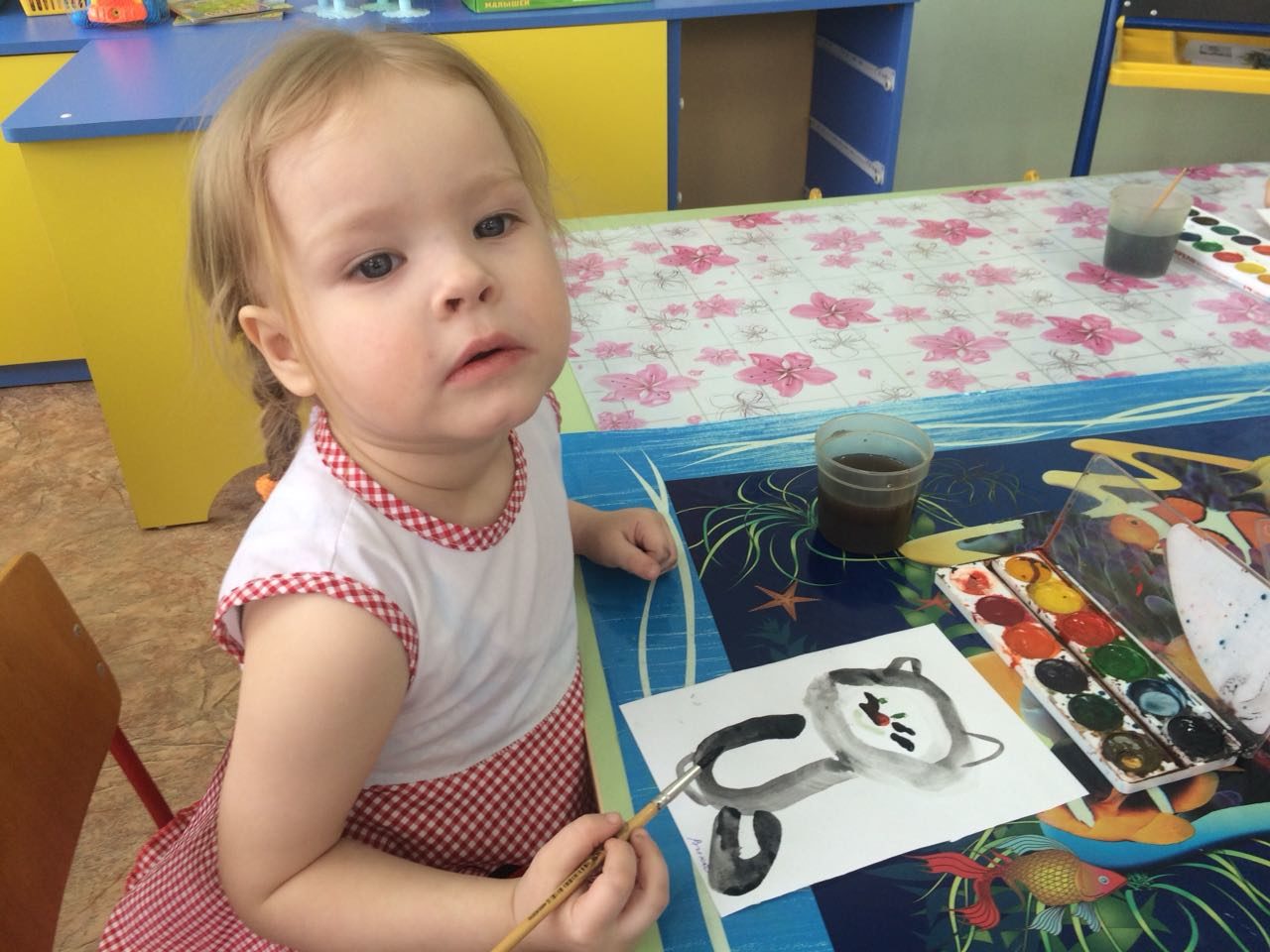 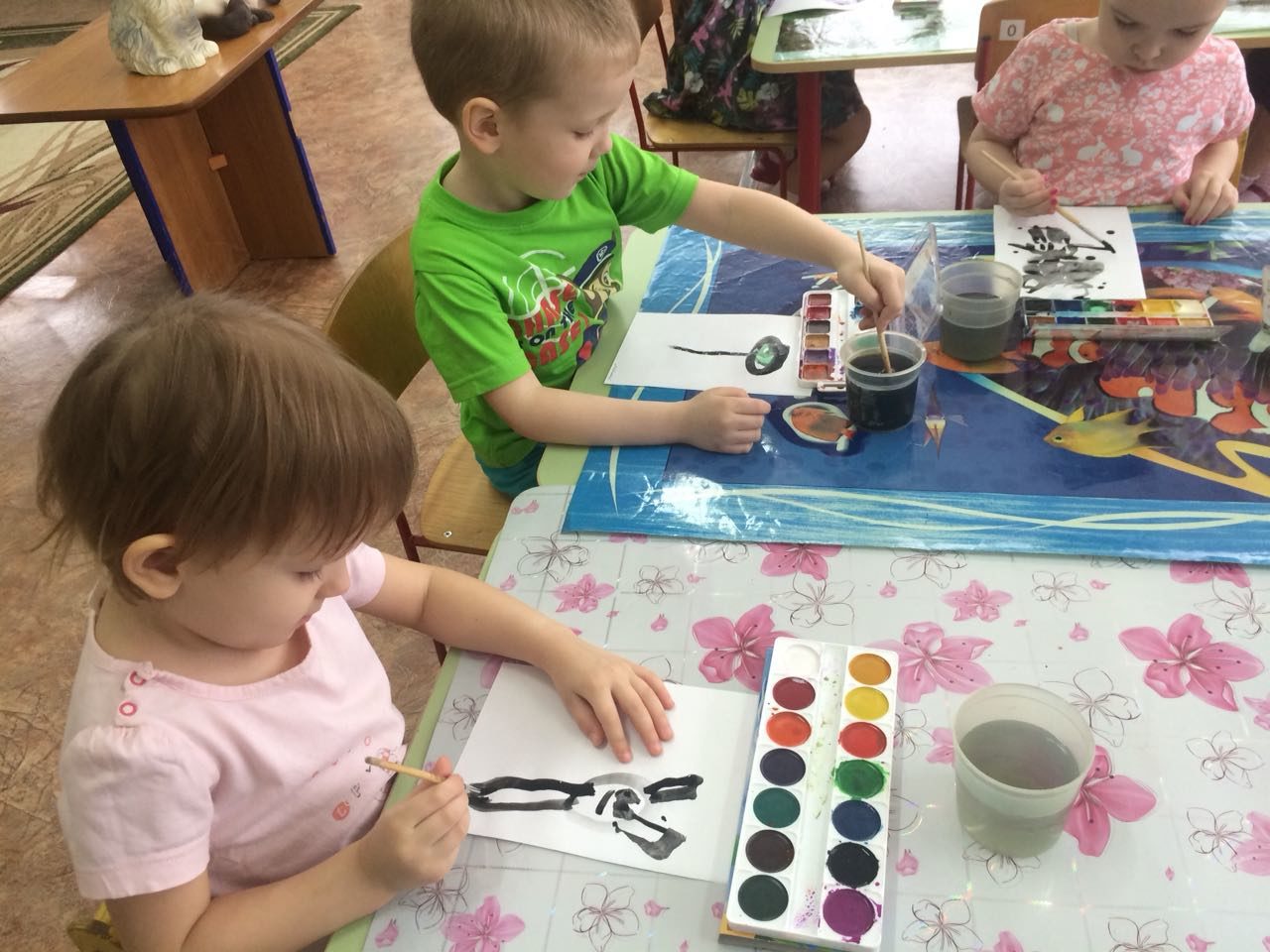 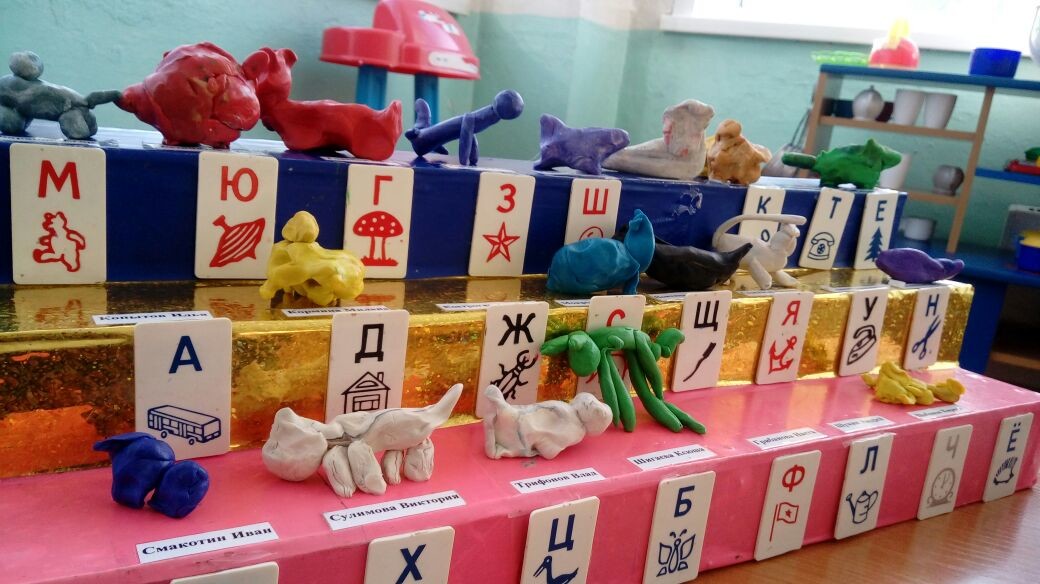 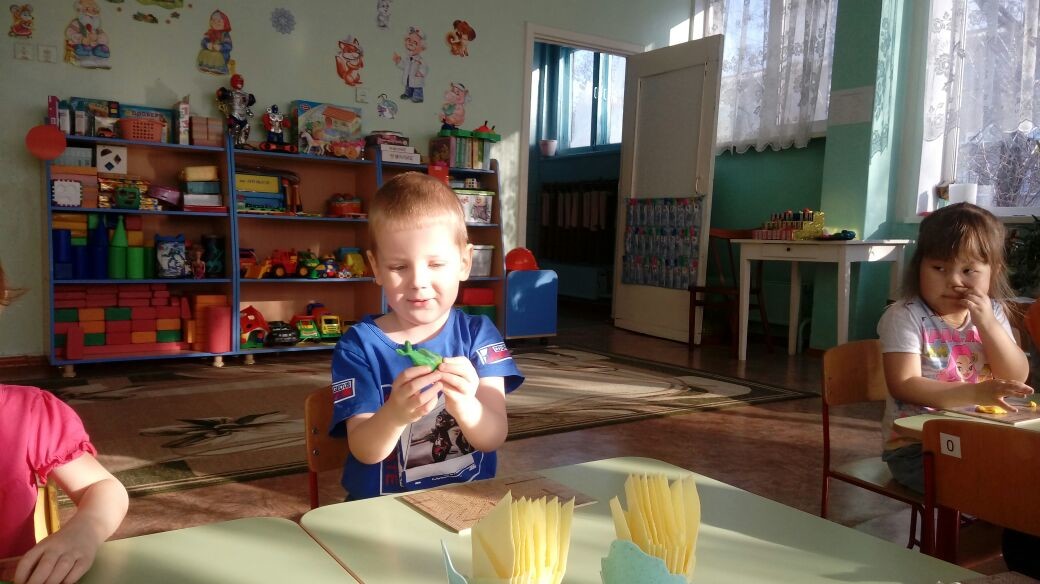 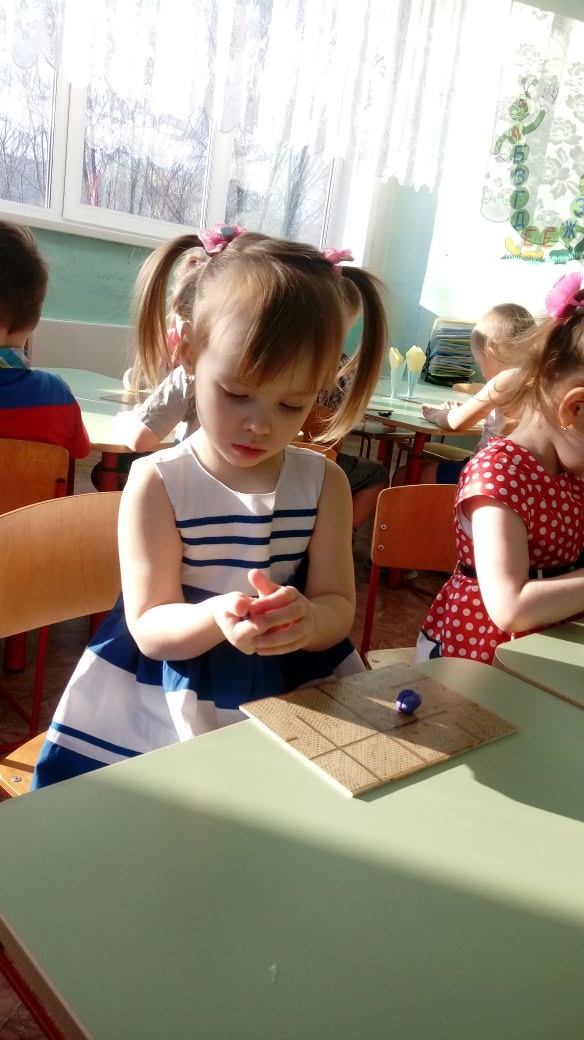 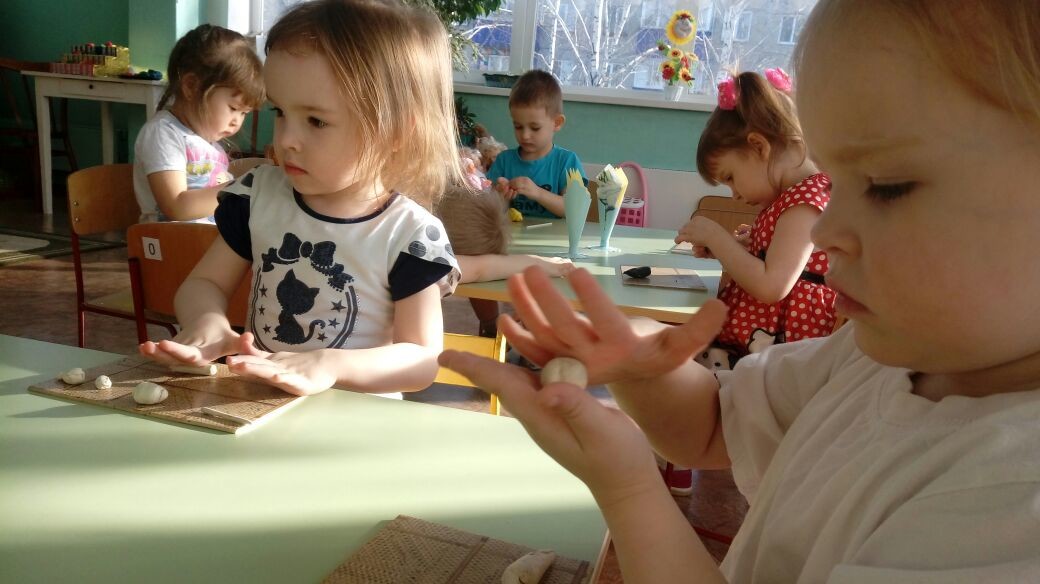 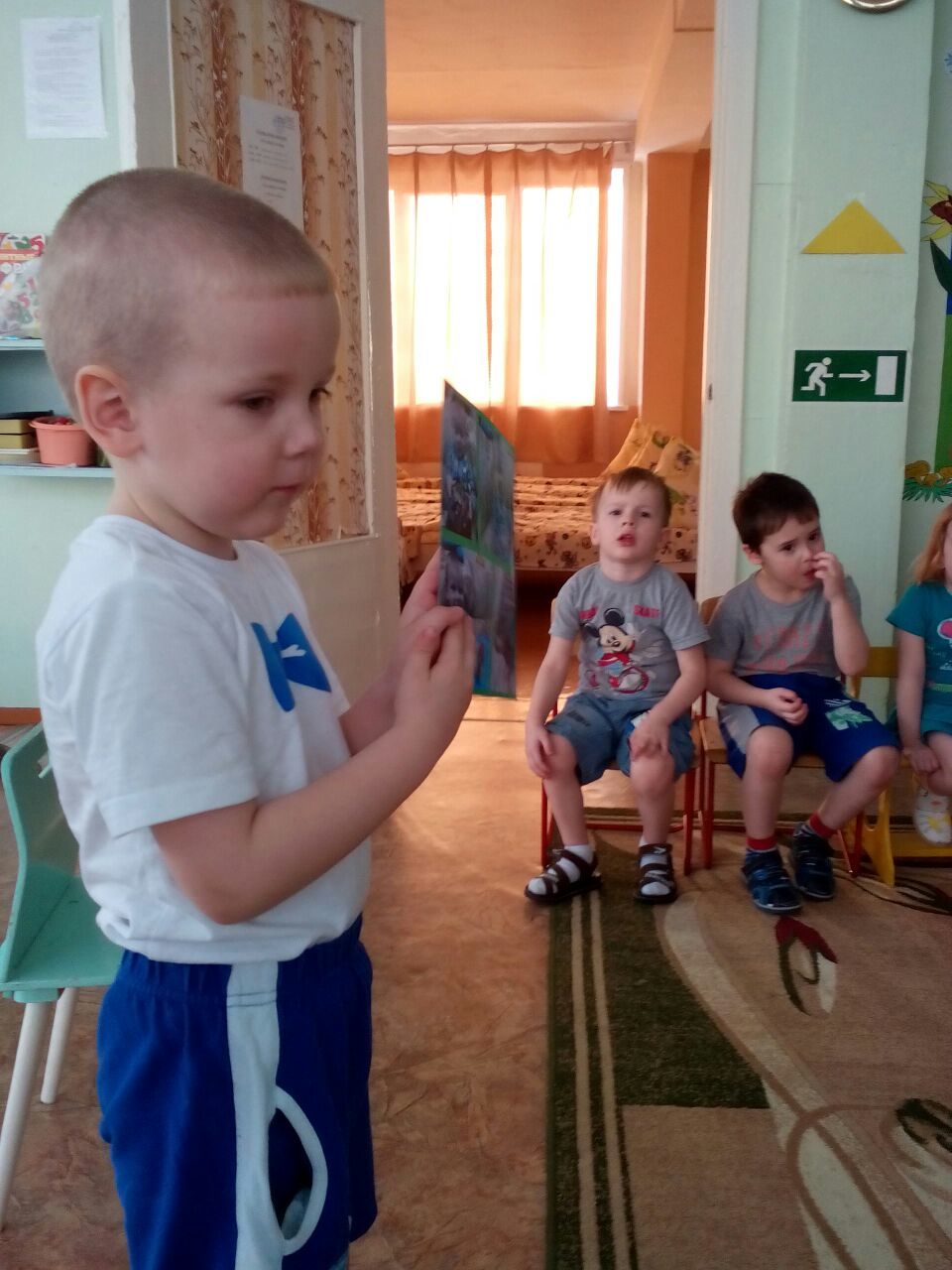 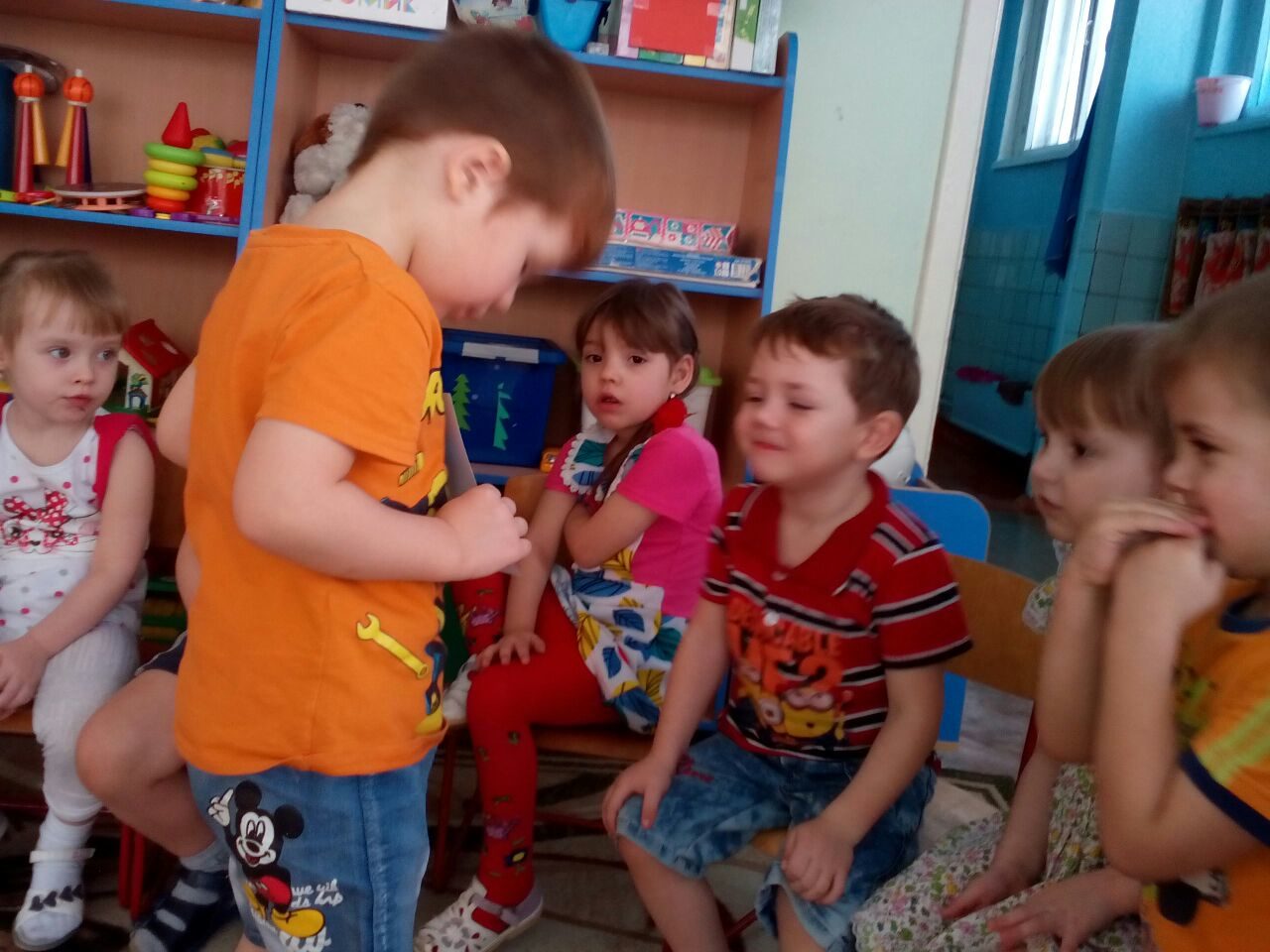 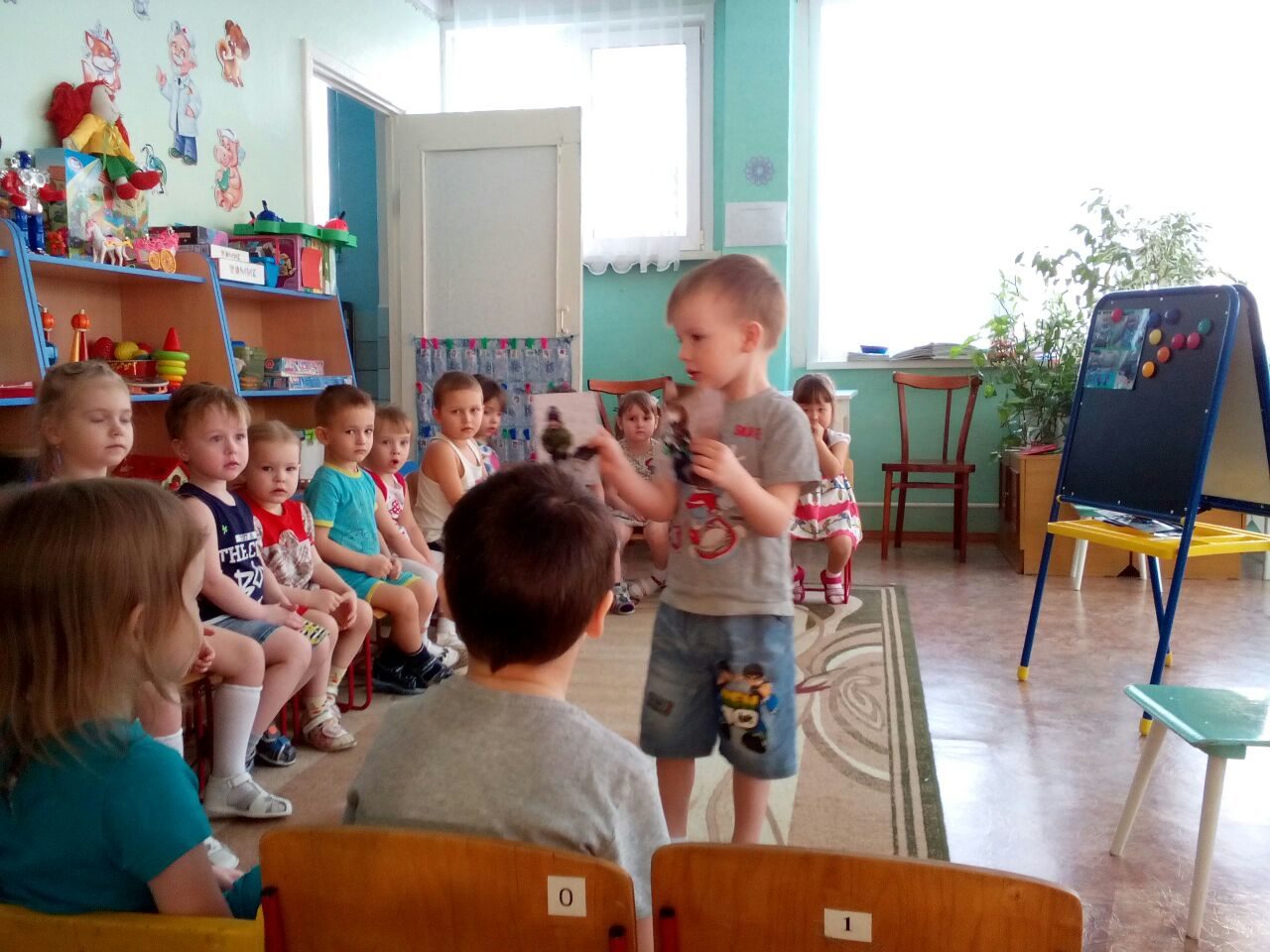 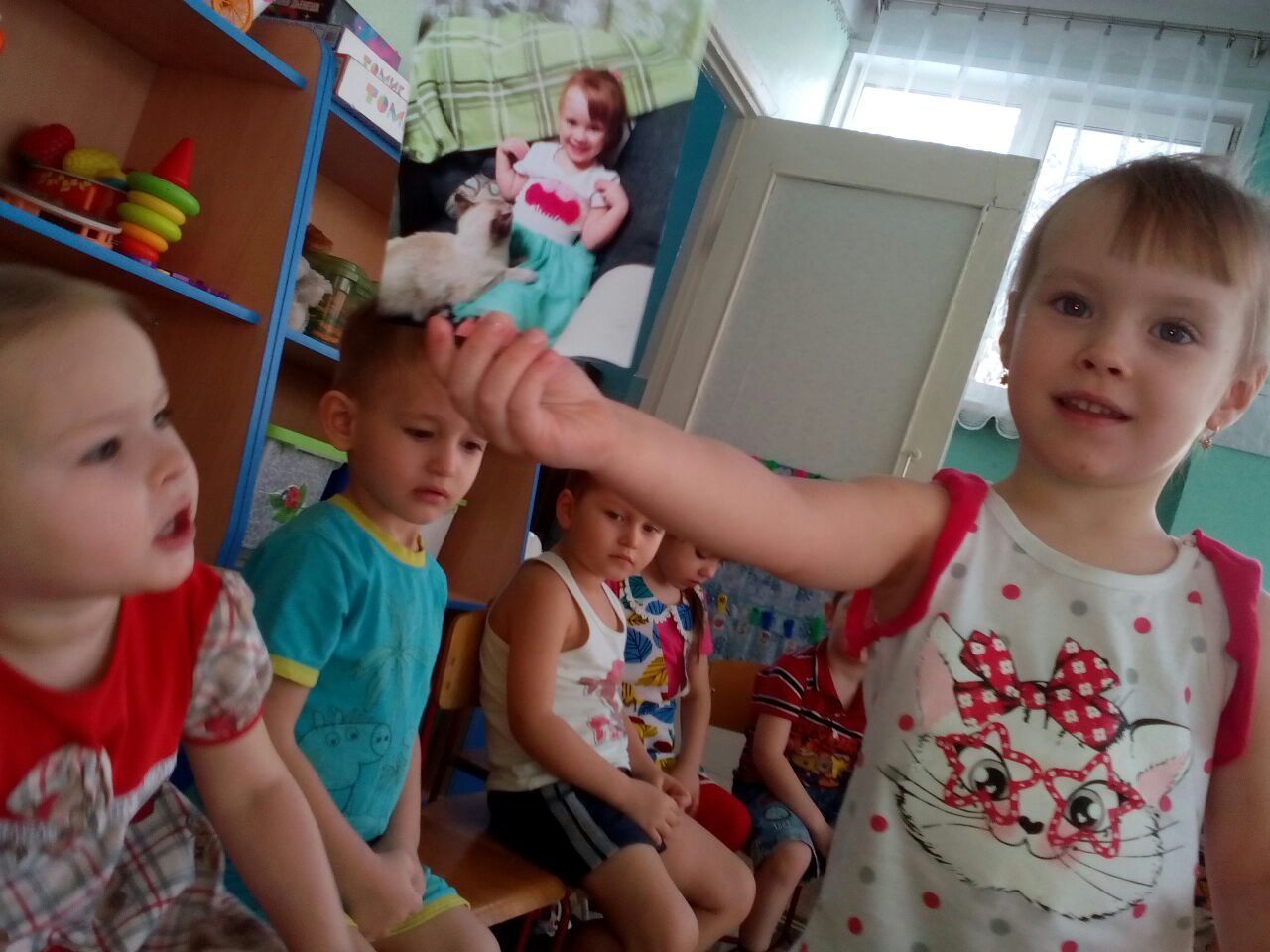 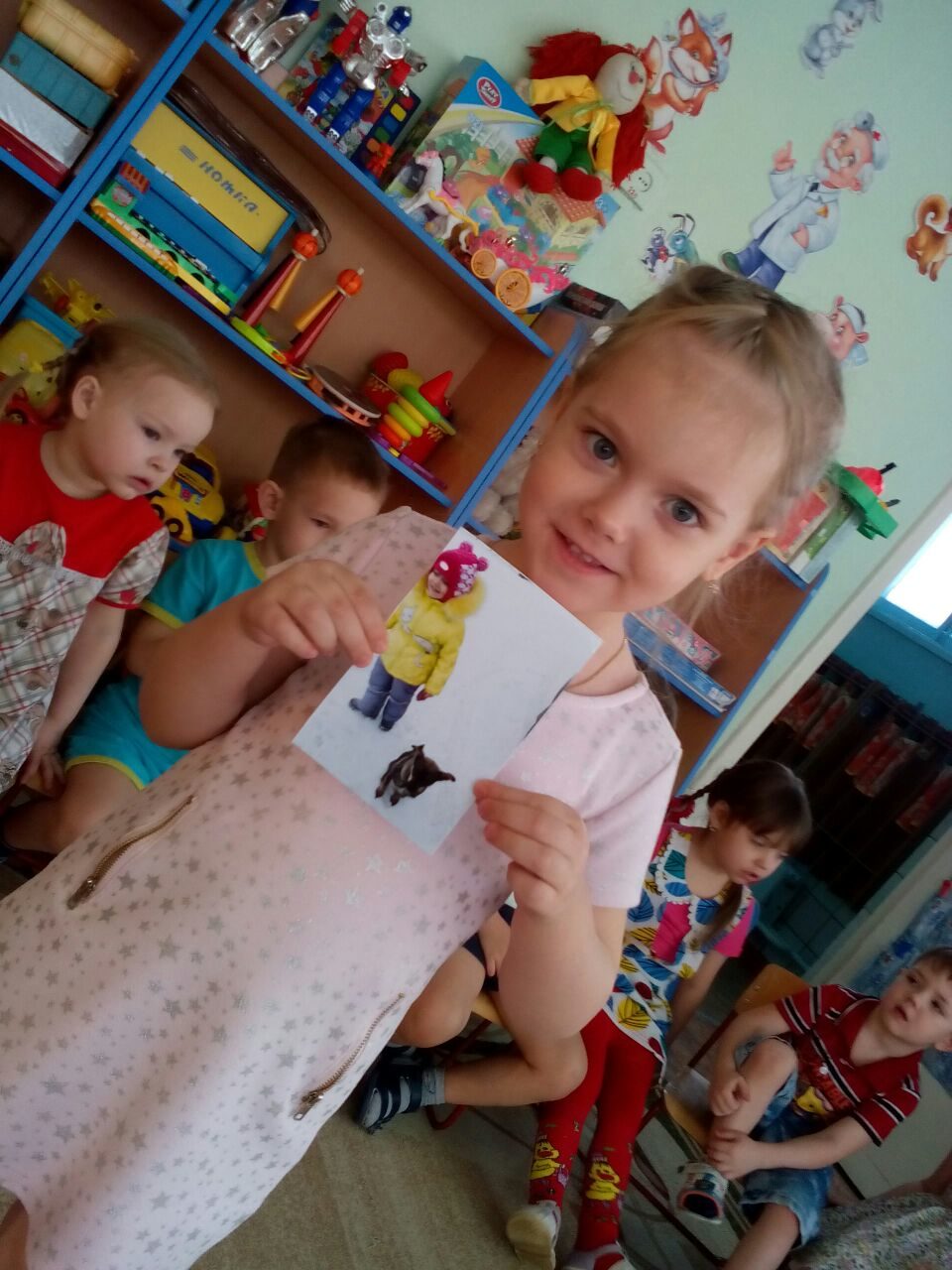 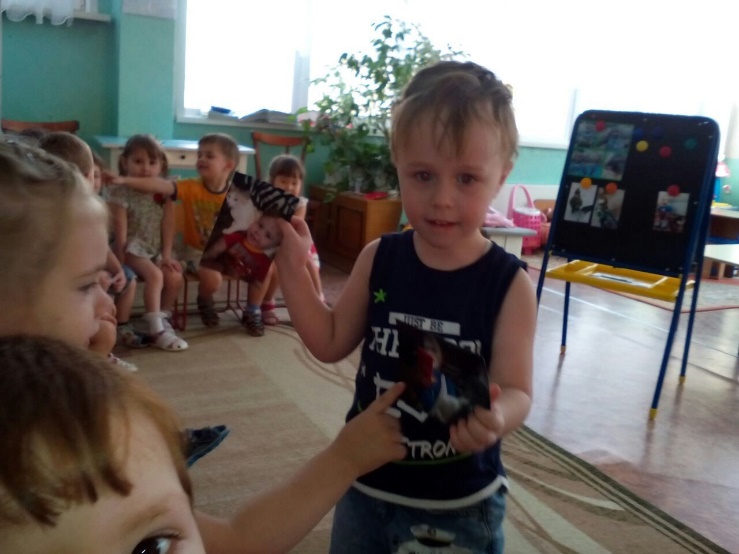 Подбор  материала в интернете,иллюстрации  .
          Распечатка раскрасок с домашними животными.
          Подбор материала для книжек – малышек: загадки ,стихи и т.д.
          Помощь в оформлении выставки в группе, для презентации.
          Изготовление поделок с детьми.
          Беседы  с детьми о домашних питомцах, об их пользе для человека.
Участие  родителей.
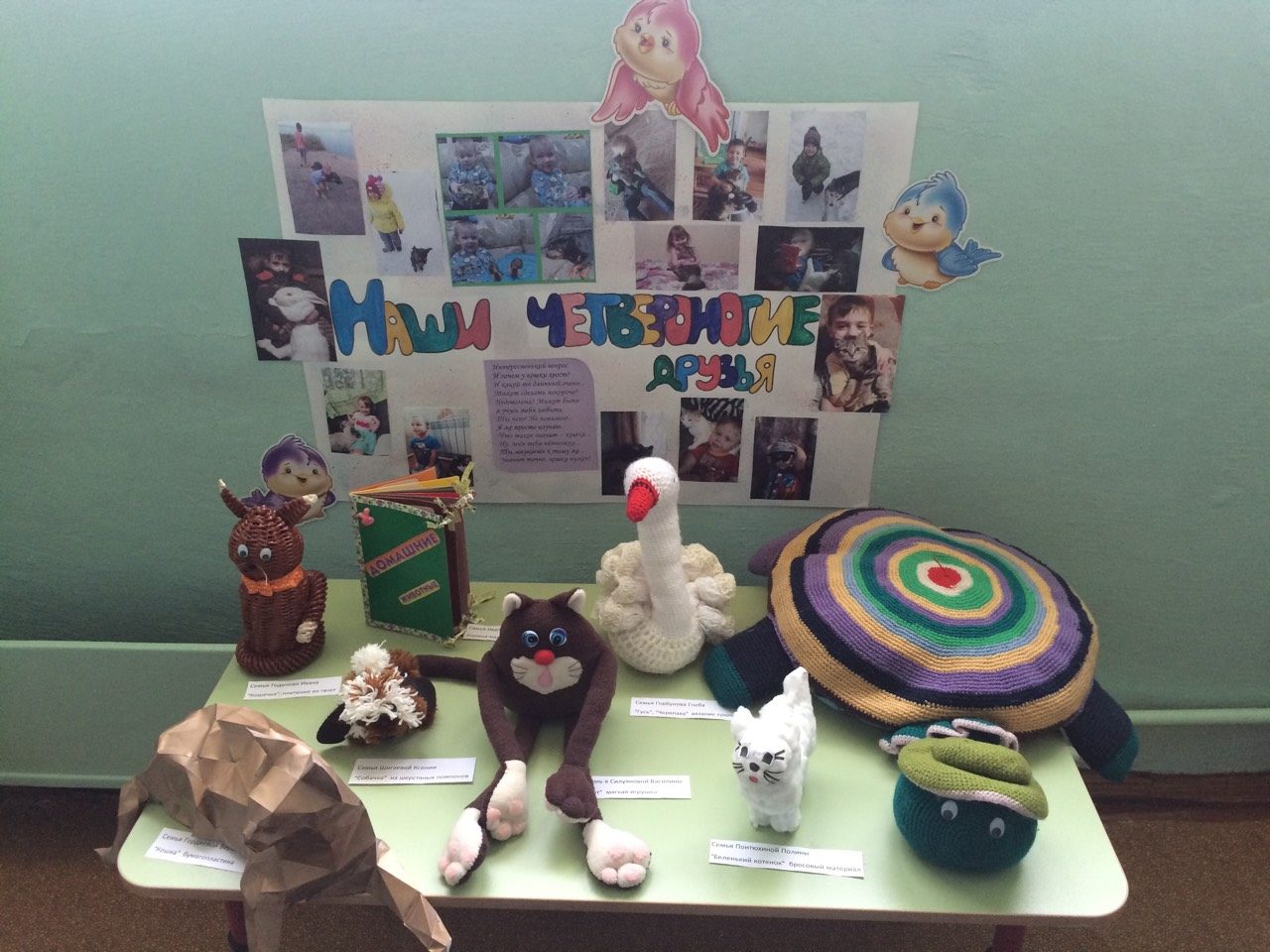 IV – ЭТАП.    ПРЕЗЕНТАЦИЯ
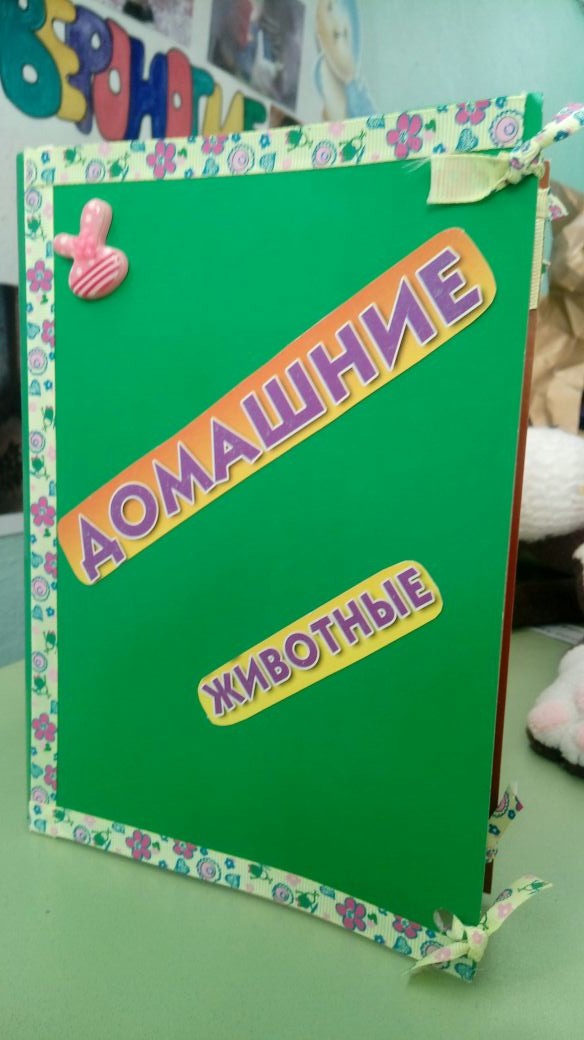 Выставка поделок
Рисунков
Изготовление  фотоколлажа.
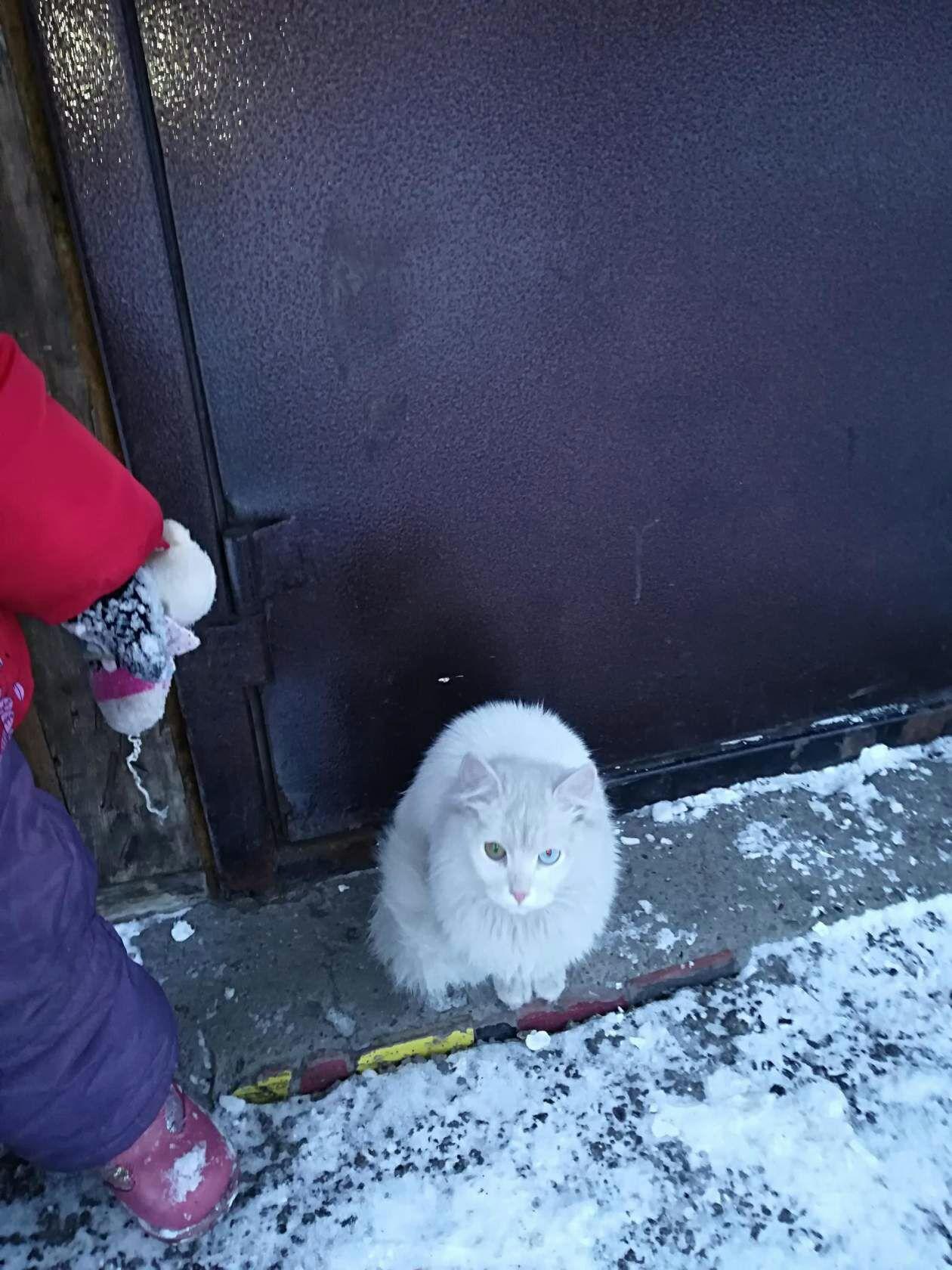 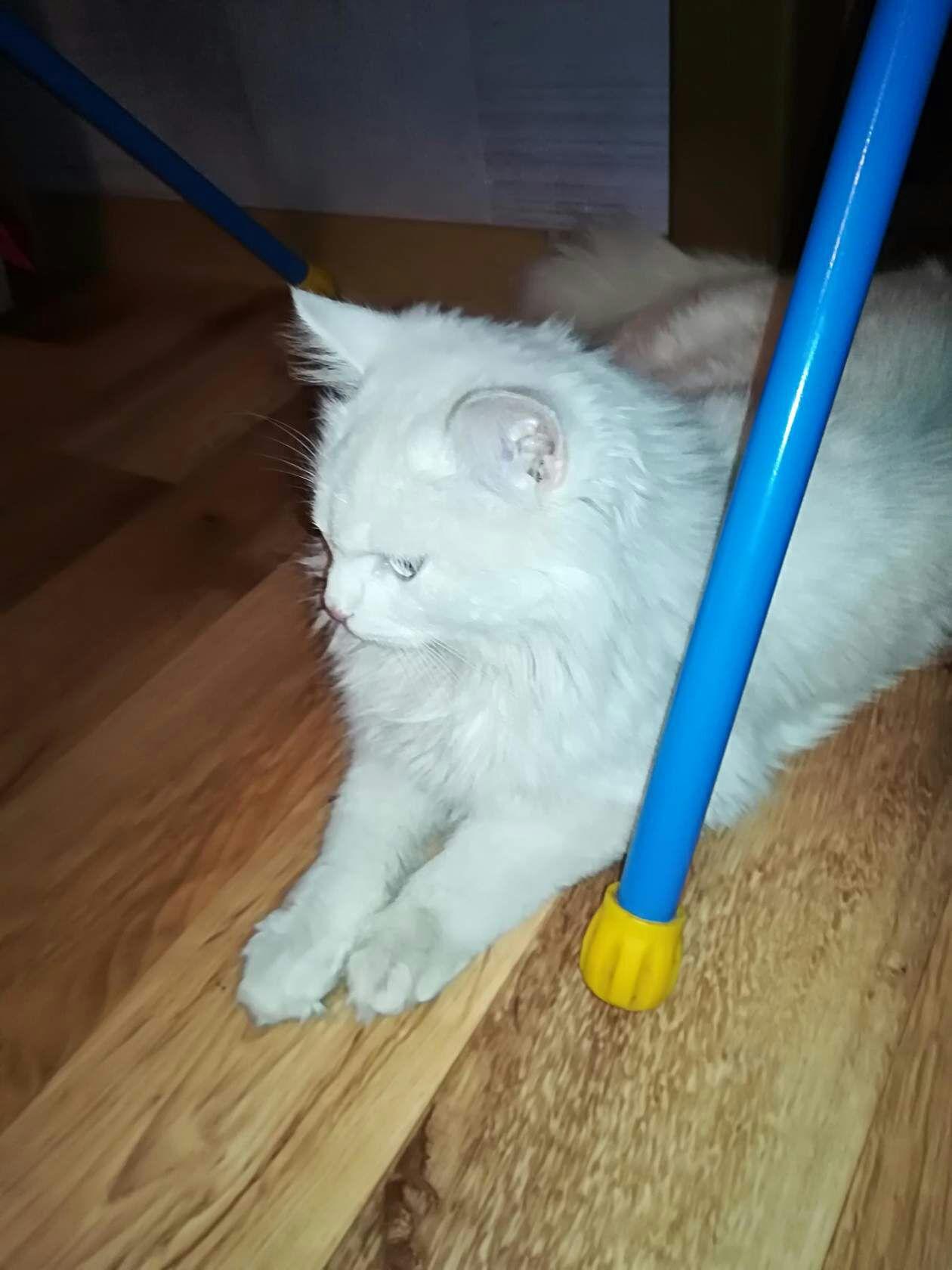 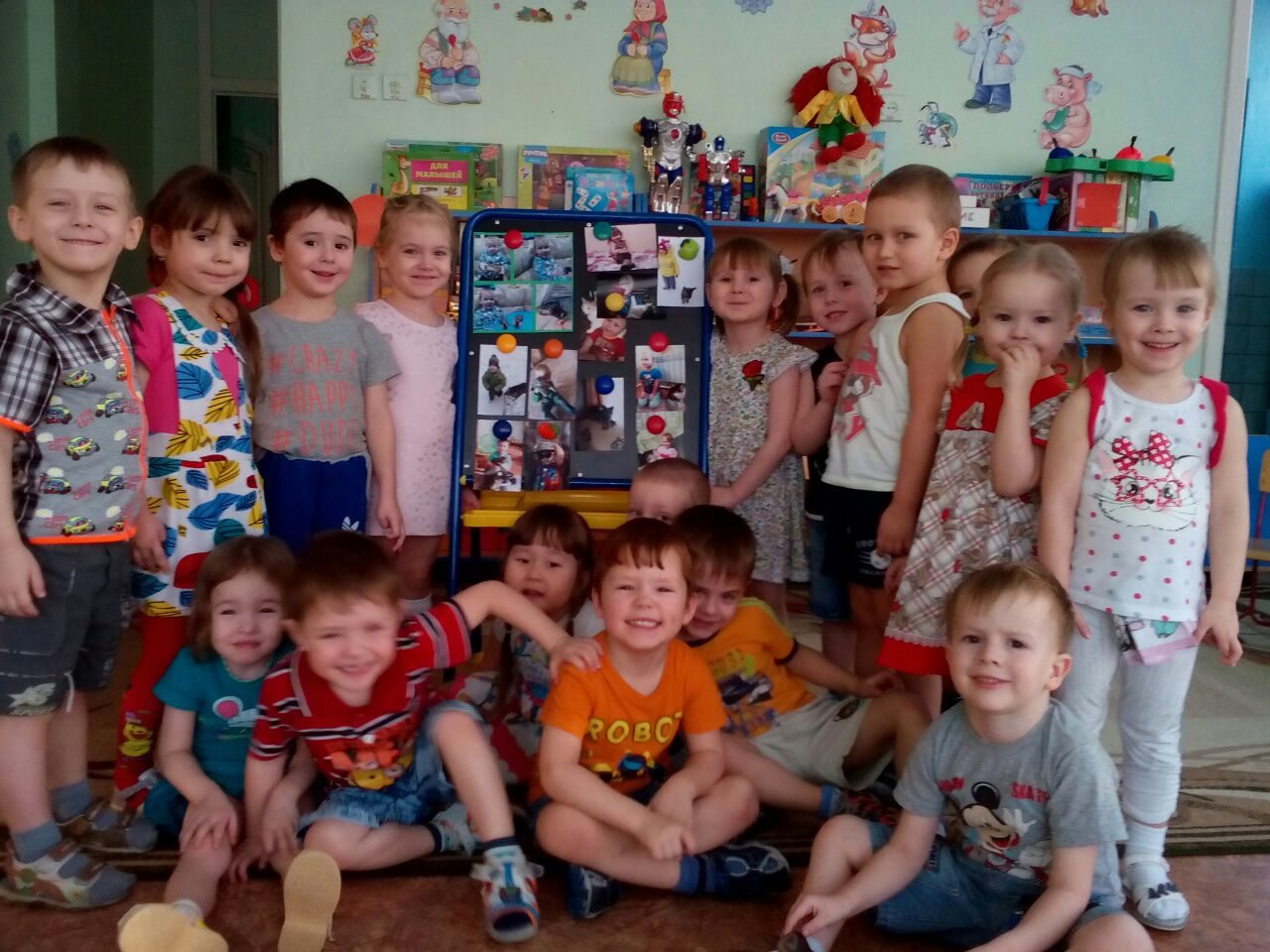 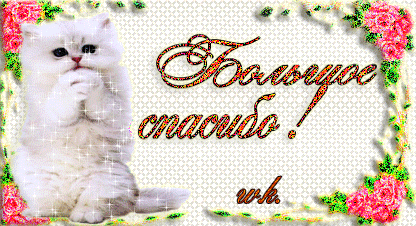